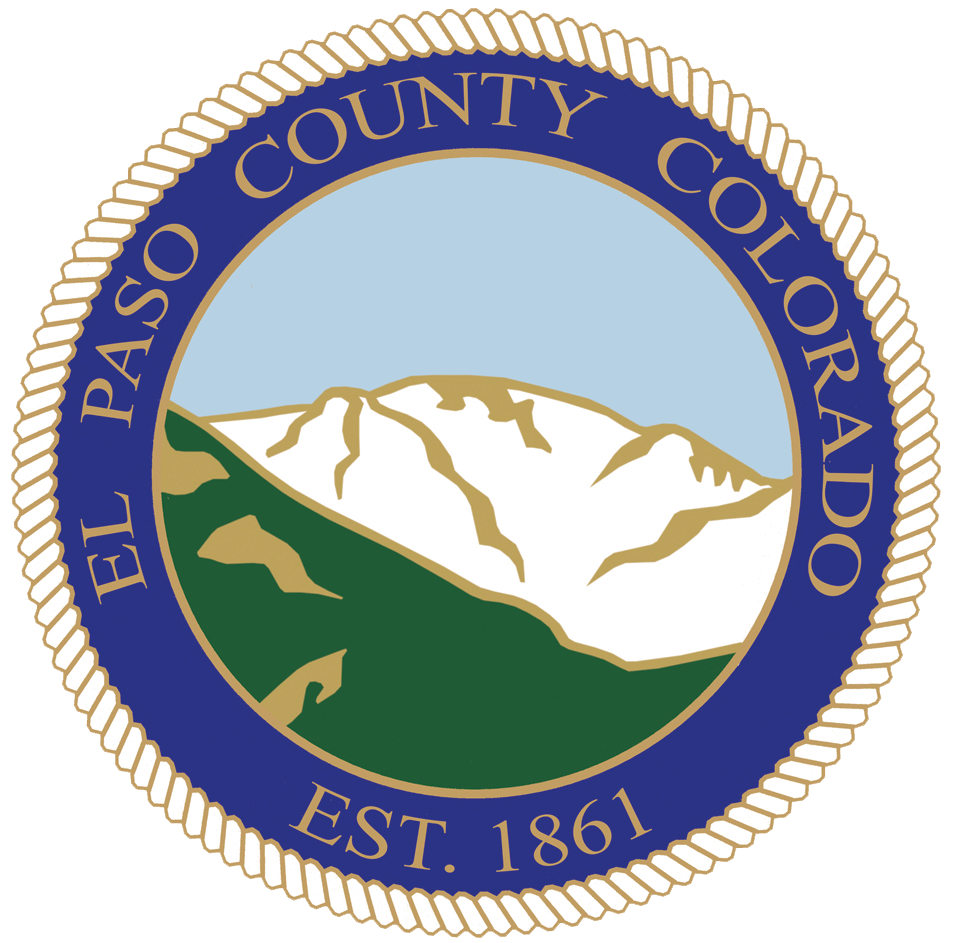 2021 Budget PresentationHuman Resources & Risk Management
Kirstie Anderson– Human Resources Manager
October 20, 2020
Organizational Chart
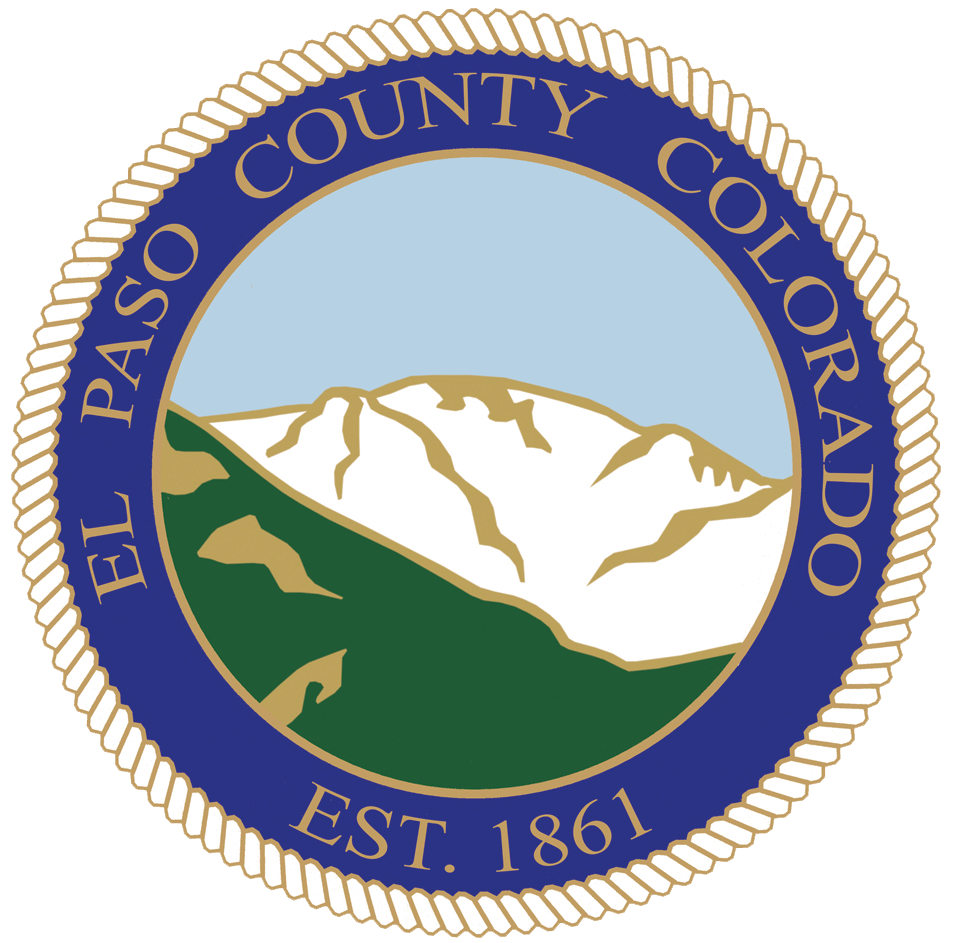 Human Resources & Risk Management
2
Human Resources - Operations
Recruitment/Hiring Process
Job Postings
Job Fairs
Interview Facilitation
Pre-Employment Screening
Employee Onboarding
HR Services
Official Records Custodian 
Performance Evaluations
Payroll Change Request (PCR)
Employment Verifications
Point of Contact for all HR Related Inquiries 
Employee Relations
Policy Interpretation 
Investigations
Provide Recommendations
Unemployment 
Compensation
Job Descriptions
FLSA Compliance
Compensation Studies
Salary Surveys
Position Control
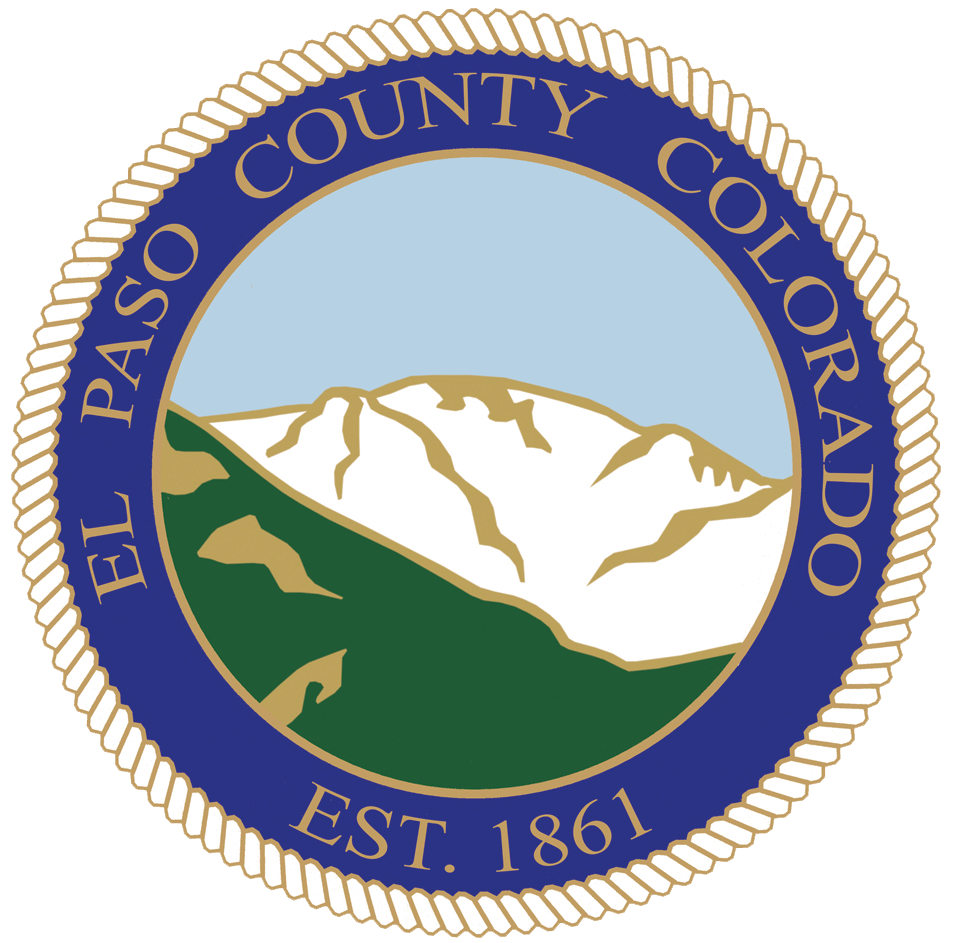 3
Human Resources & Risk Management
Human Resources Statistics
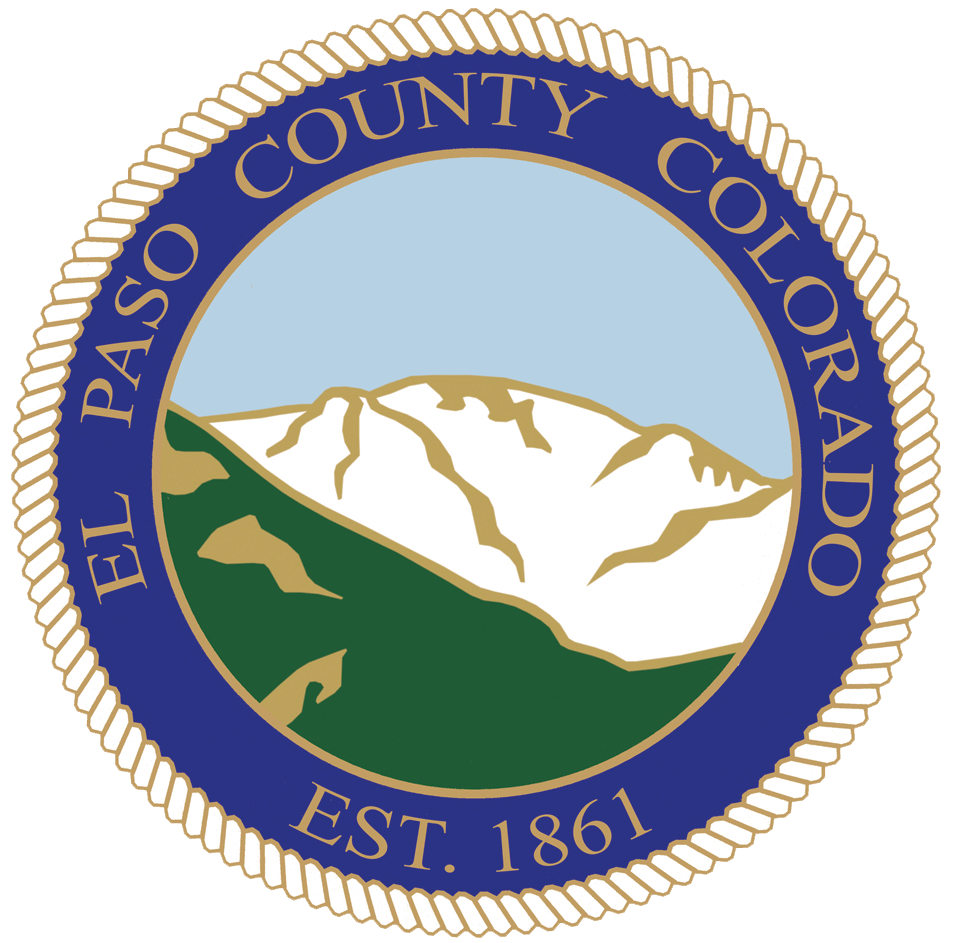 Human Resources & Risk Management
4
Training & Organizational Development – Operations
Leadership Development Program
Development Training Classes
New Supervisor/Manager Training
Mandated Trainings i.e. Harassment Training
Performance Management System
Internship Program
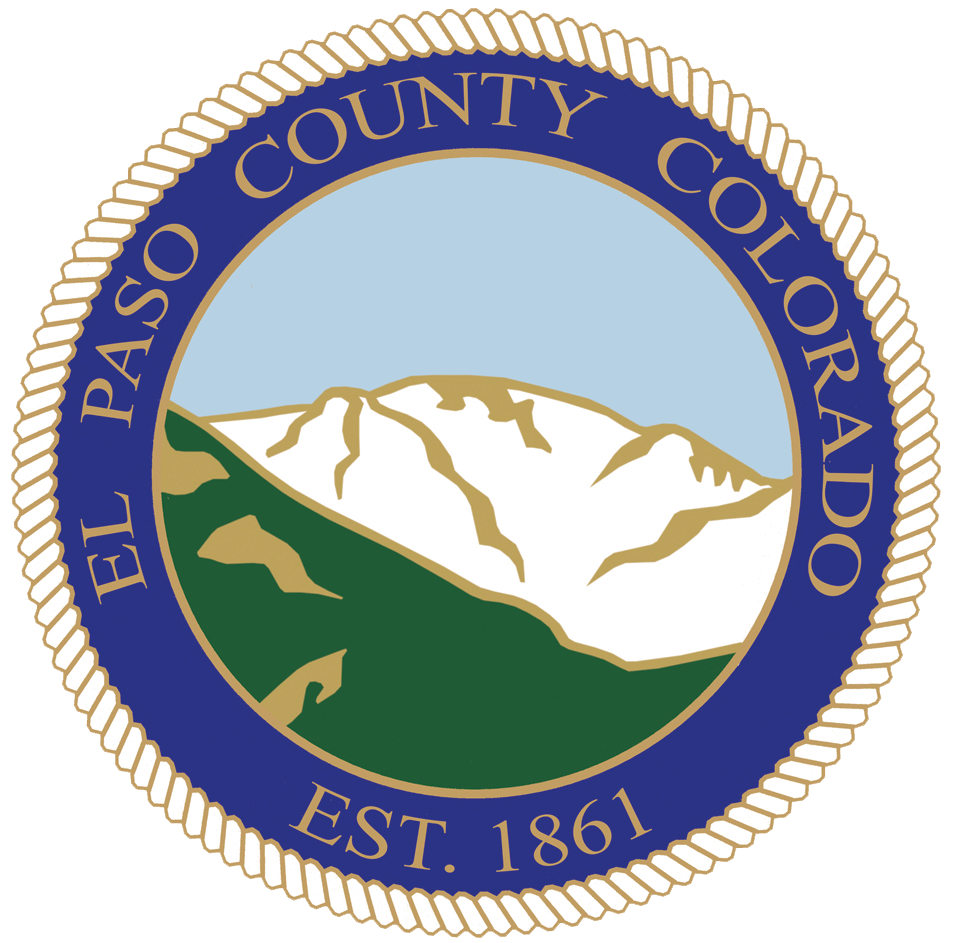 Human Resources & Risk Management
5
Training Statistics
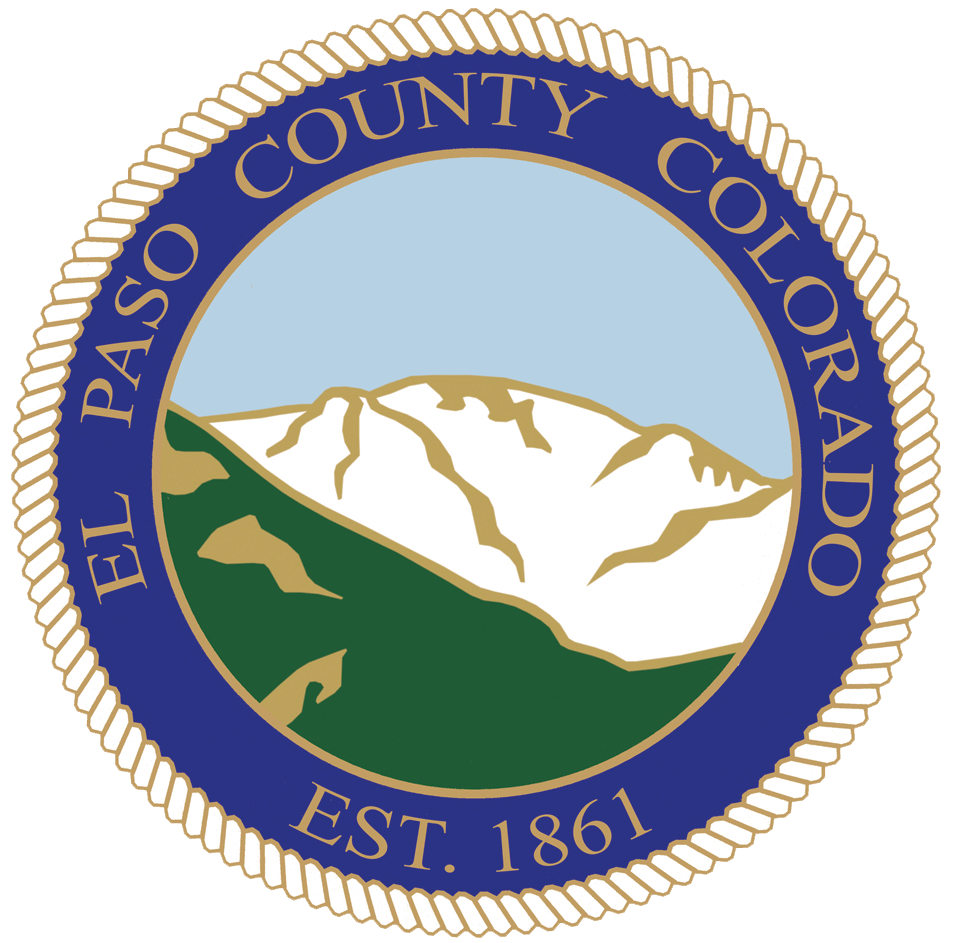 Human Resources & Risk Management
6
Risk Management - Operations
Workers’ Compensation 
Property/Liability Claims
County-Wide Safety Program
Assess potential safety concerns and provide safety recommendations
Develop and provide safety trainings 
CDL Program
Random Drug Screens
DOT Medical Examinations
Pre-Employment Screening
Physicals
Drug Screens
Motor Vehicle Record Checks
Motor Vehicle Record Monitoring
Random Drug Testing (SHR)
Employee Immunization Program (HEA)
County-Wide Insurance

COVID Hotline
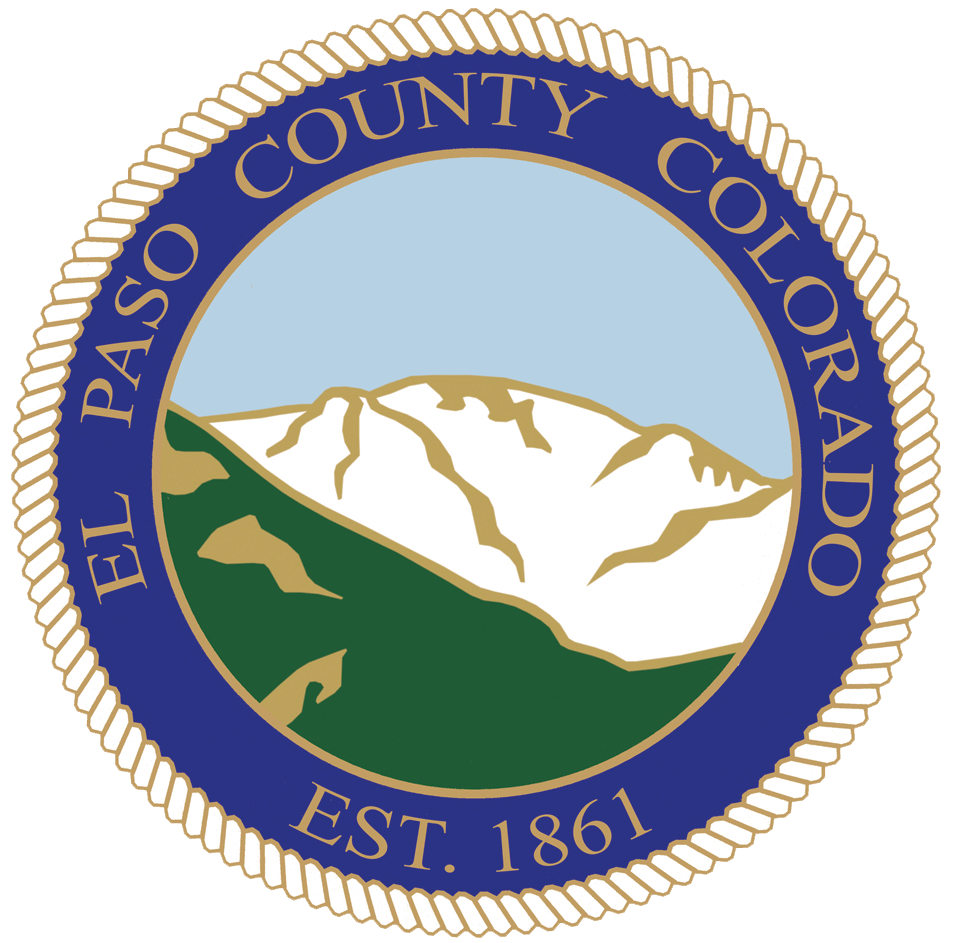 Human Resources & Risk Management
7
Risk Management Statistics
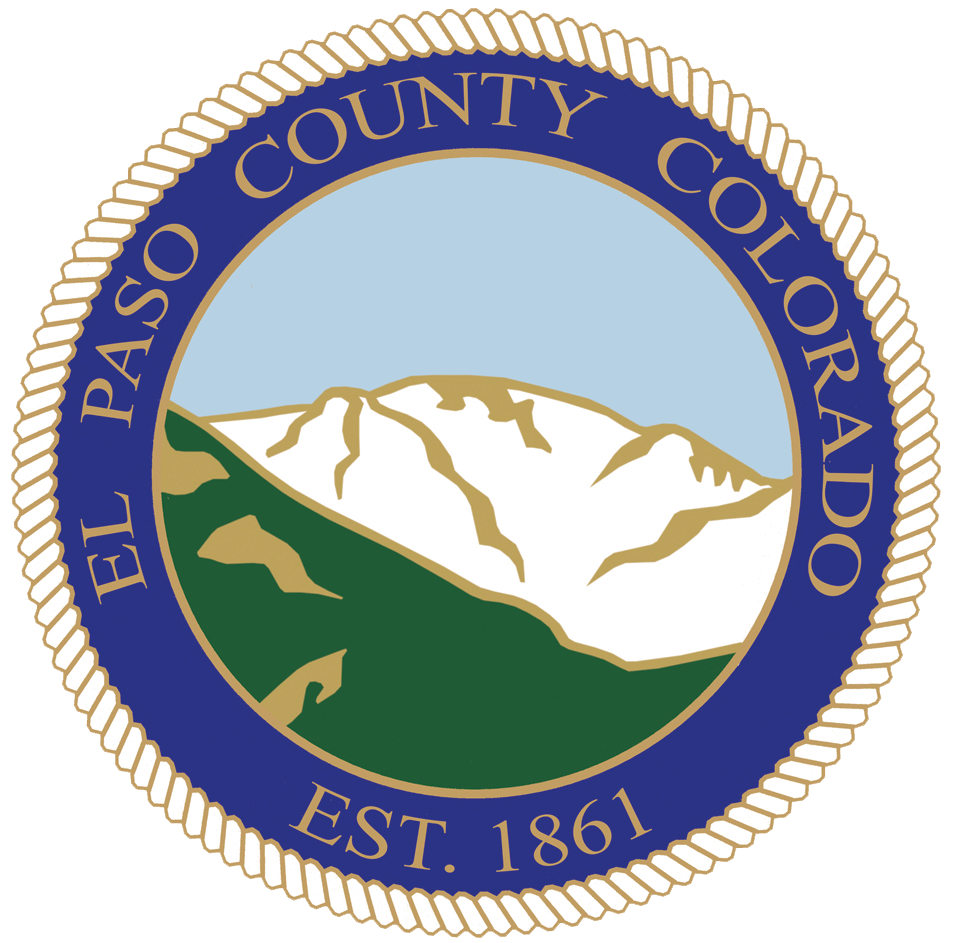 Human Resources & Risk Management
8
Mandates/State Statutes
Fair Labor Standards Act of (FLSA)
Equal Employment Opportunity (EEO)/Title VII
Colorado Governmental Immunity Act (CGIA)
Colorado Workers’ Compensation Act
CDL (Federal Motor Carrier Safety Regulations)
Employment Eligibility Verification (I-9)
House Bill 18-1128 – Personal Identifying Information (PII)
Equal Pay Act
Veterans Preference (Colorado Constitution - Article XII, Section 15)
Fair Credit Reporting Act
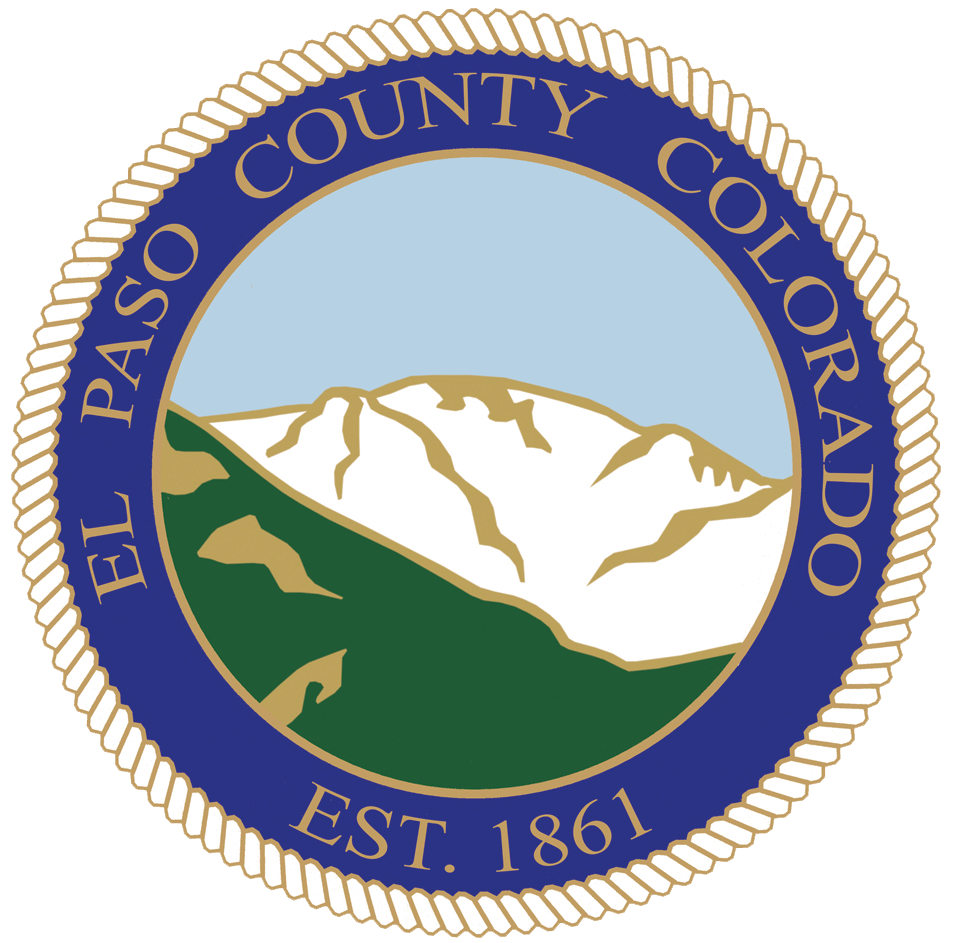 Human Resources & Risk Management
9
Highlights
Due to COVID, HRM implemented virtual New Hire Orientation and a virtual training program including Harassment Training and trainings specific to a remote workforce
Implemented COVID Hotline and notification process
Implemented COVID Screening Stations
NeoGov Onboard
Piloting NeoGov Perform
Implemented position control for Sheriff’s Office 
Implemented internal posting process for Sheriff’s Office internal assignments
Registered with Federal Motor Carriers Safety Administration (FMCSA) CDL Drug and Alcohol Clearinghouse and coordinated the registration for all current and prospective El Paso County CDL holders to ensure compliance with FMCSA requirements; run queries regarding drug and alcohol history for potential new hires holding a CDL

In Process: 
Electronic personnel files
Pay Equity Analysis
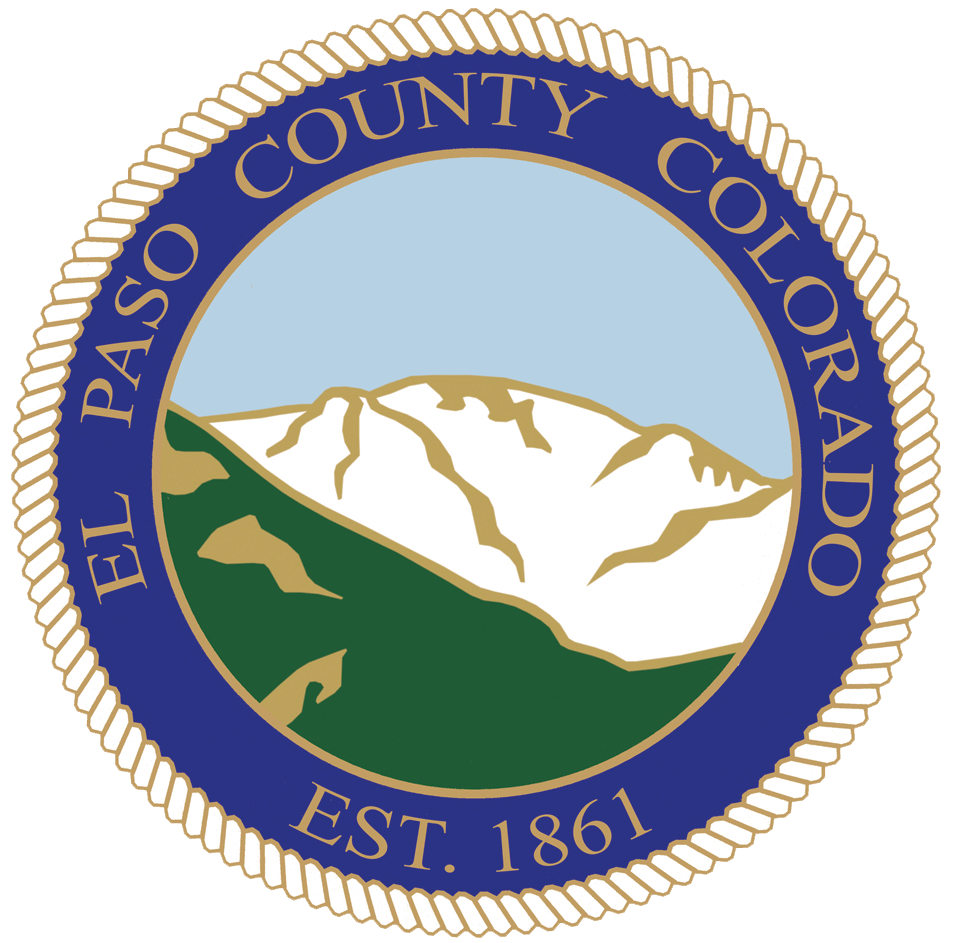 10
Human Resources & Risk Management
Base Budget and Critical Needs
2020 OAB- $1,870,580
2021 Base Budget - $1,850,936
Critical Needs – NeoGov Onboard Module -$34,000 
   HR Coordinator - $75,000
Human Resources & Risk Management
11
Questions?
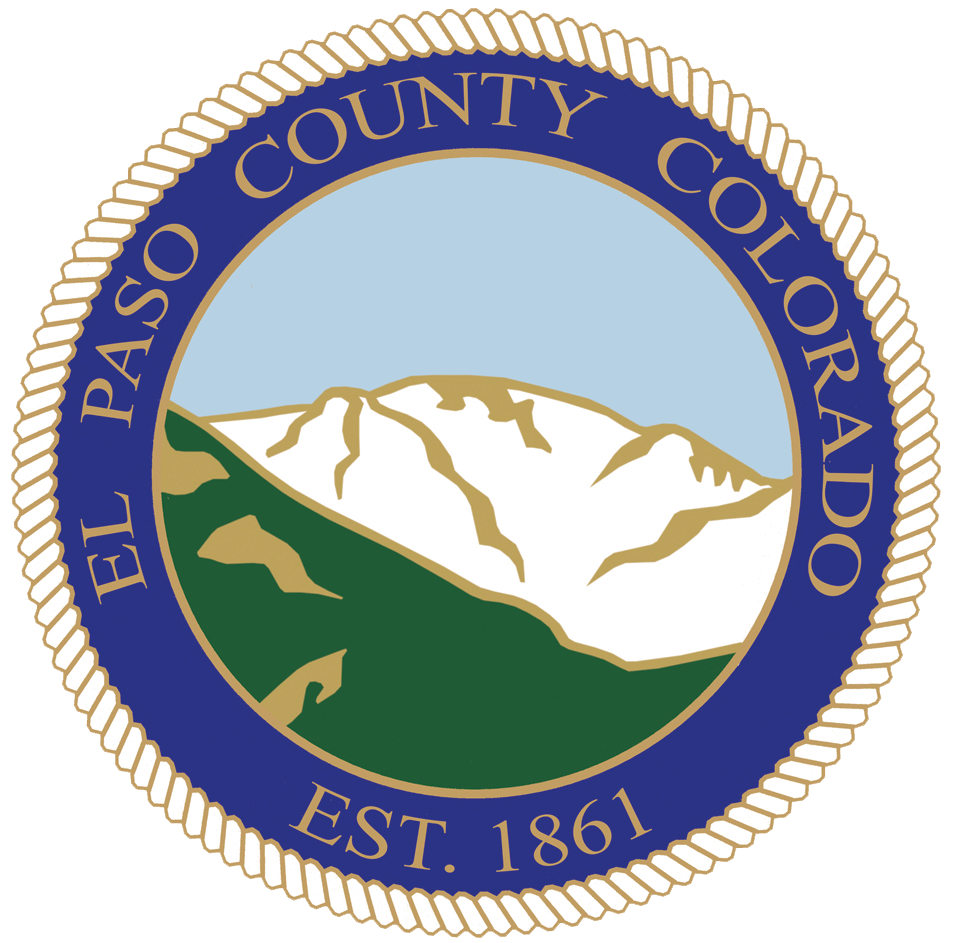 Add department/office name here
12